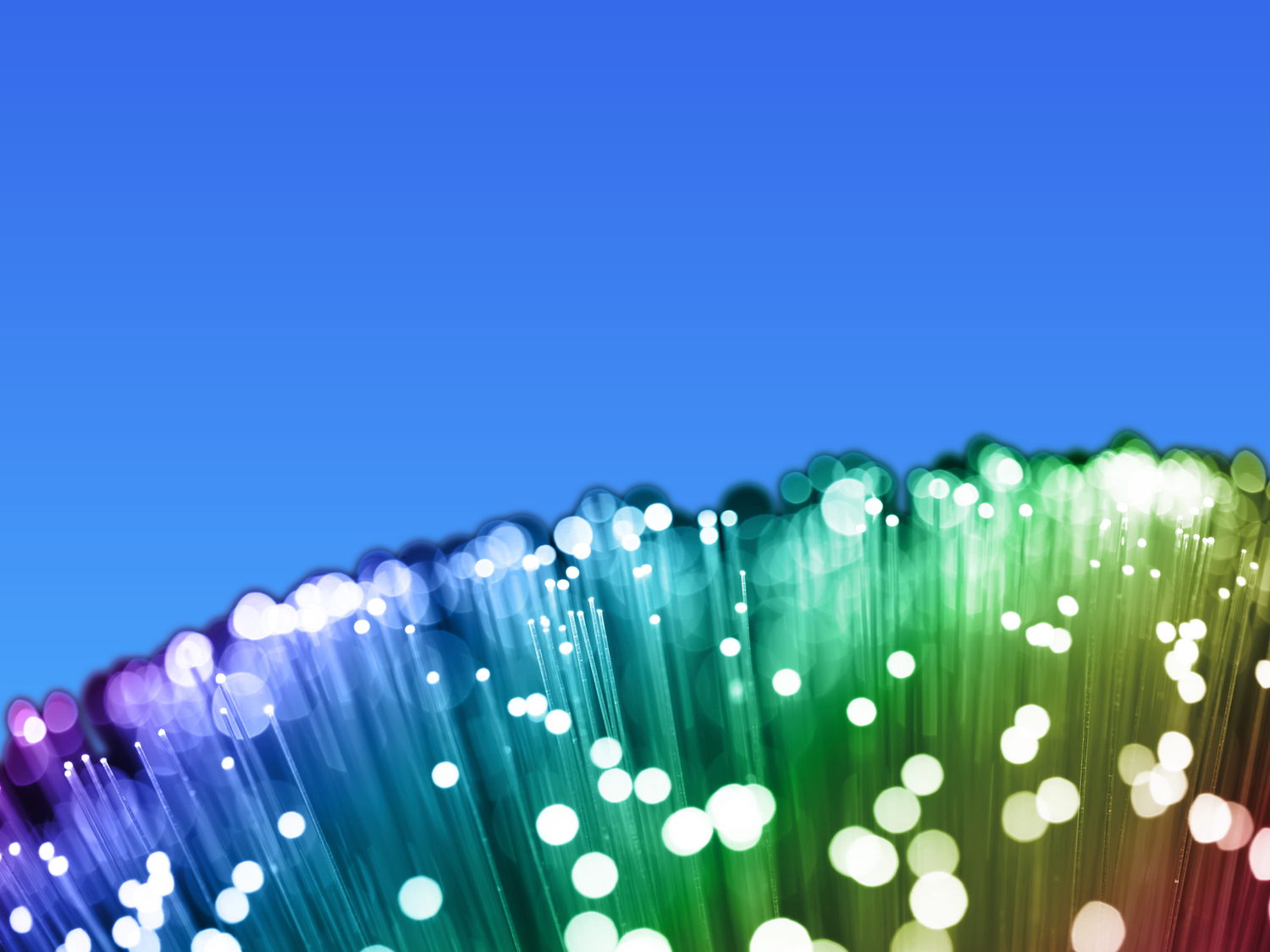 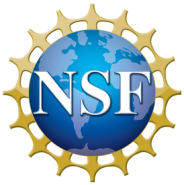 Strategies and Partnerships for Enabling Infrastructure Sustainability
Anne Maglia, PhD
Program Director, Division of Biological Infrastructure
US National Science Foundation
TDWG 2013 |  28 October 2013
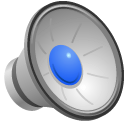 Strategies and Partnerships for Enabling Infrastructure Sustainability
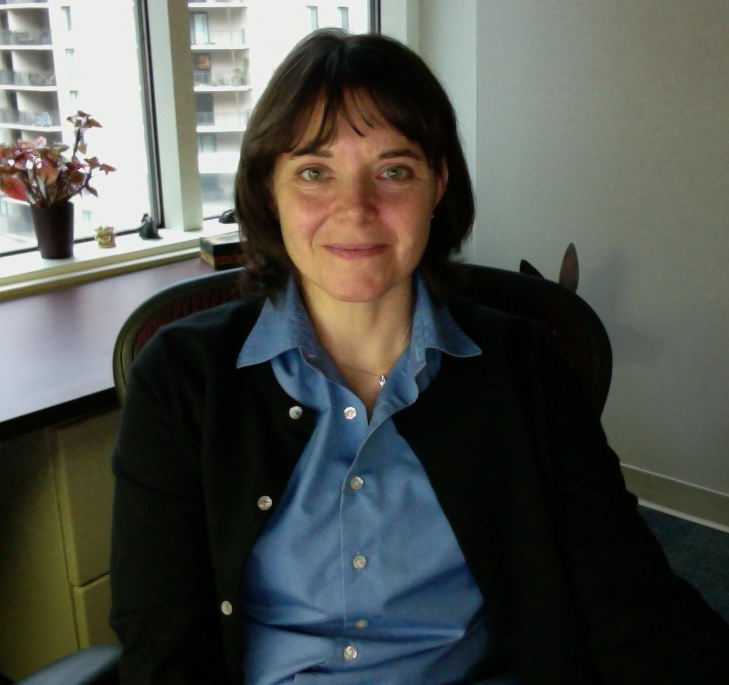 Anne Maglia
amaglia@nsf.gov
@ammaglia
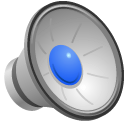 Outline
Challenges from funders perspective
Example: Biological Collections
Strategies
Award decisions
Leveraging
Partnerships
Opportunities for TDWG community
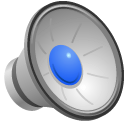 NSF’s Role
“…keep the United States at the leading edge of discovery in all fields of fundamental science and engineering…support "high-risk, high pay-off" ideas”
“Transformative Research”
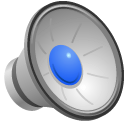 Resource Competition
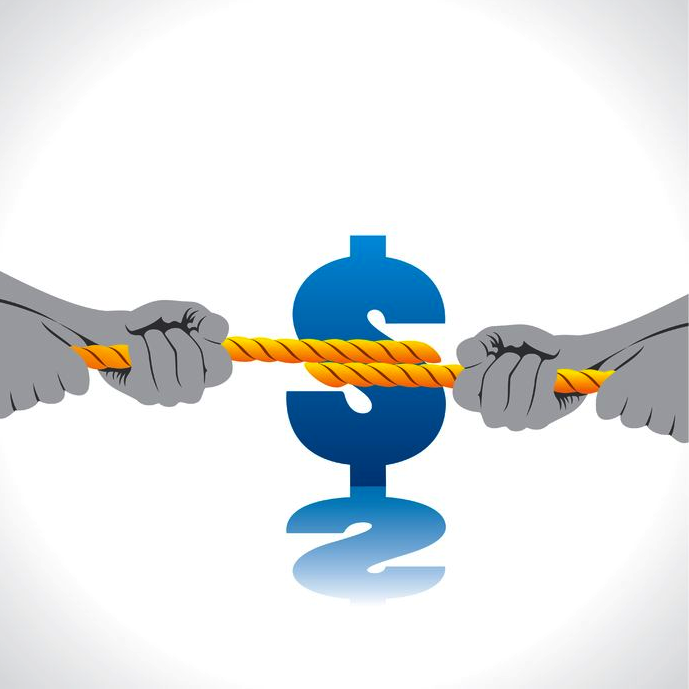 innovative
discovery
sustainable
infrastructure
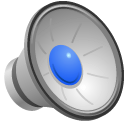 Challenge
1) Infrastructure
=>
Innovation
=
2) Infrastructure
Innovation
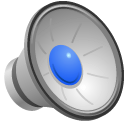 Ex: Biological Collections
Courtesy: SIO
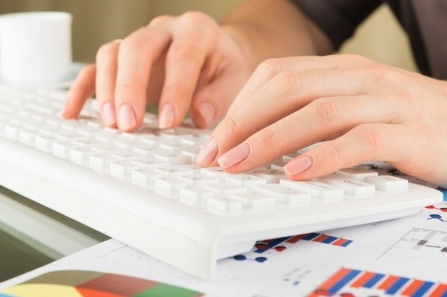 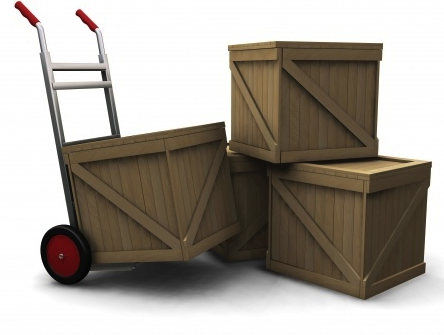 Collections in Support of 
Biological Research (CSBR)
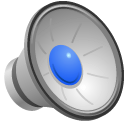 Advancing the Digitization of Biodiversity Collections (ADBC)
10 years, $10 million/year
iDigBio central hub, themed networks
Digitize as many US non-federal collections as possible
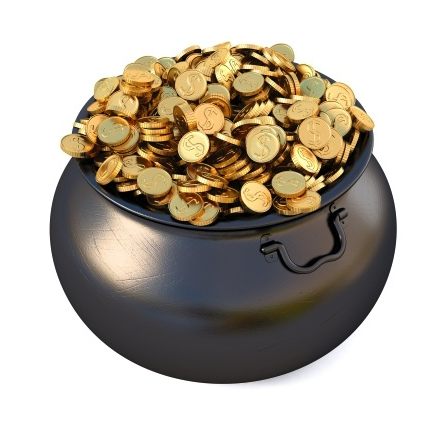 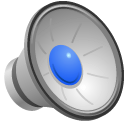 How to best facilitate building, sustaining, and using collections data resources?
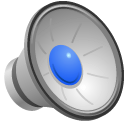 1. Review criteria/Award decisions
Prioritization, sustainability plans
Networking, “social” sustainability
Innovative approaches
Most of $$ to equipment, training
Conditions of award
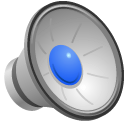 2. Resource leveraging
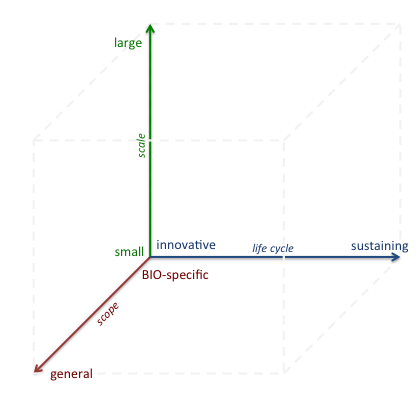 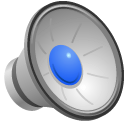 2. Resource leveraging
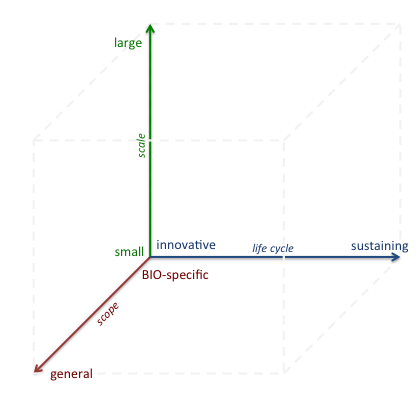 ADBC/iDigBio
CSBR
ABI*
v
*Advances in Biological Informatics
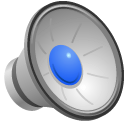 3. Strong Partners/Partnerships
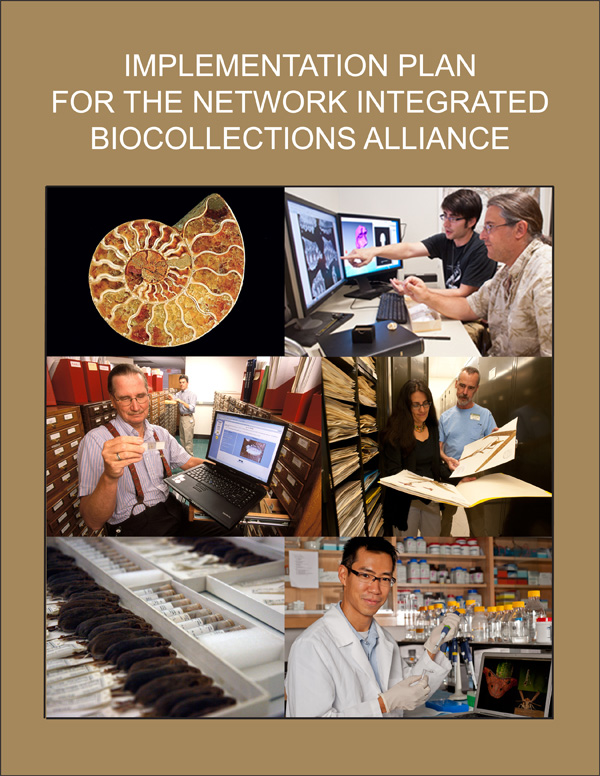 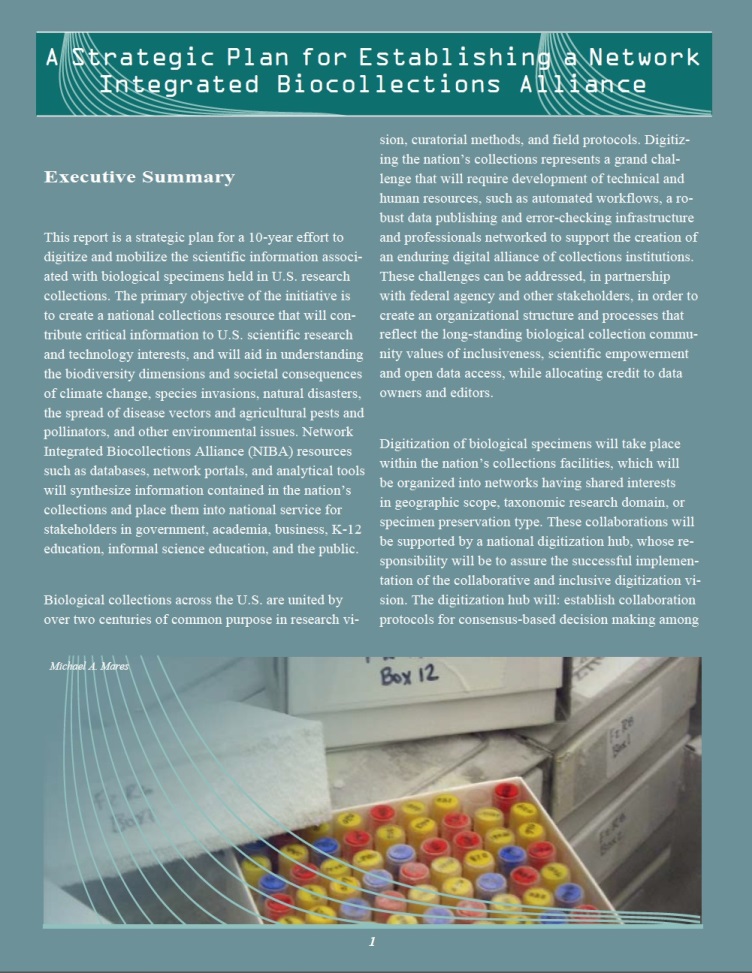 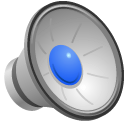 NIBA Goals/Partnership opportunities
Establish governance structure for national leadership
Build biodiversity collections cyberinfrastructure
Train the current and future generations
Buy-in and partnerships nationally, internationally
Develop a sustainable knowledge base
Promote specimen-based learning, pedagogy
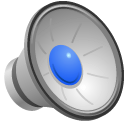 NIBA Goals/Partnership opportunities
Establish governance structure for national leadership
Build biodiversity collections cyberinfrastructure
Train the current and future generations
Buy-in and partnerships nationally, internationally
Develop a sustainable knowledge base
Promote specimen-based learning, pedagogy
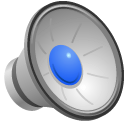 Partnership opportunities
Build biodiversity collections cyberinfrastructure
R&D environment for methods, tools, techniques
Digitization standards and protocols
Mappings to other research communities
Accreditation, promotion of tools, services, data
Implementation plan for long-term data archiving 
Robust web services for taxonomic names
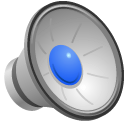 Partnership opportunities
Buy-in/partnerships nationally, internationally
Develop collaborations around occurrence data
Market available collections data resources
Initiate international collaboration to deliver US collection data to a global resource
Document the role of US national specimen data standards, design for international interoperability beyond Darwin Core
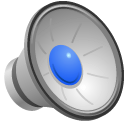 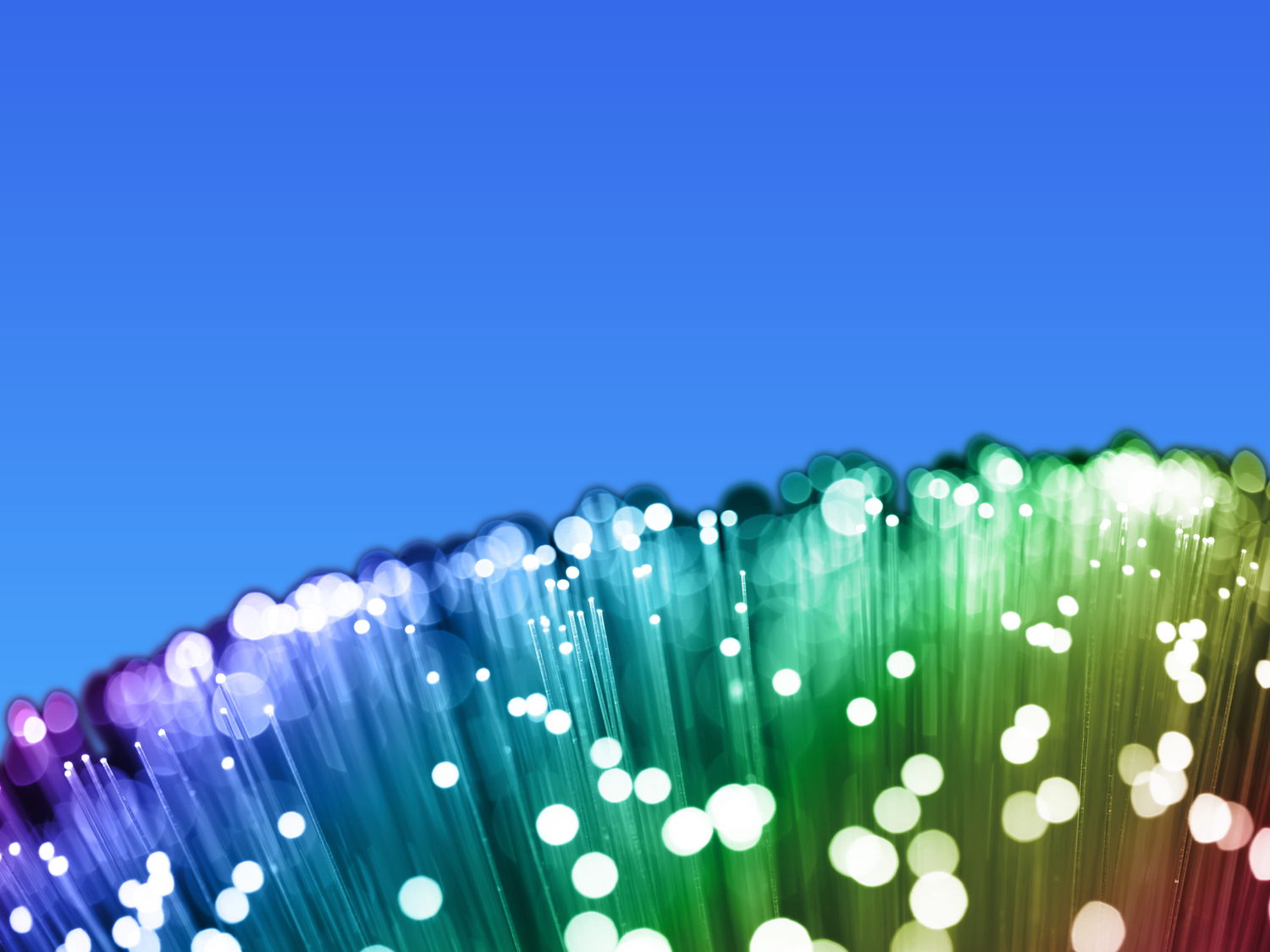 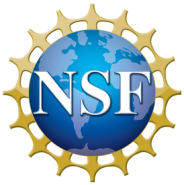 Questions?
amaglia@nsf.gov              @ammaglia
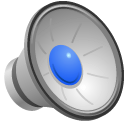